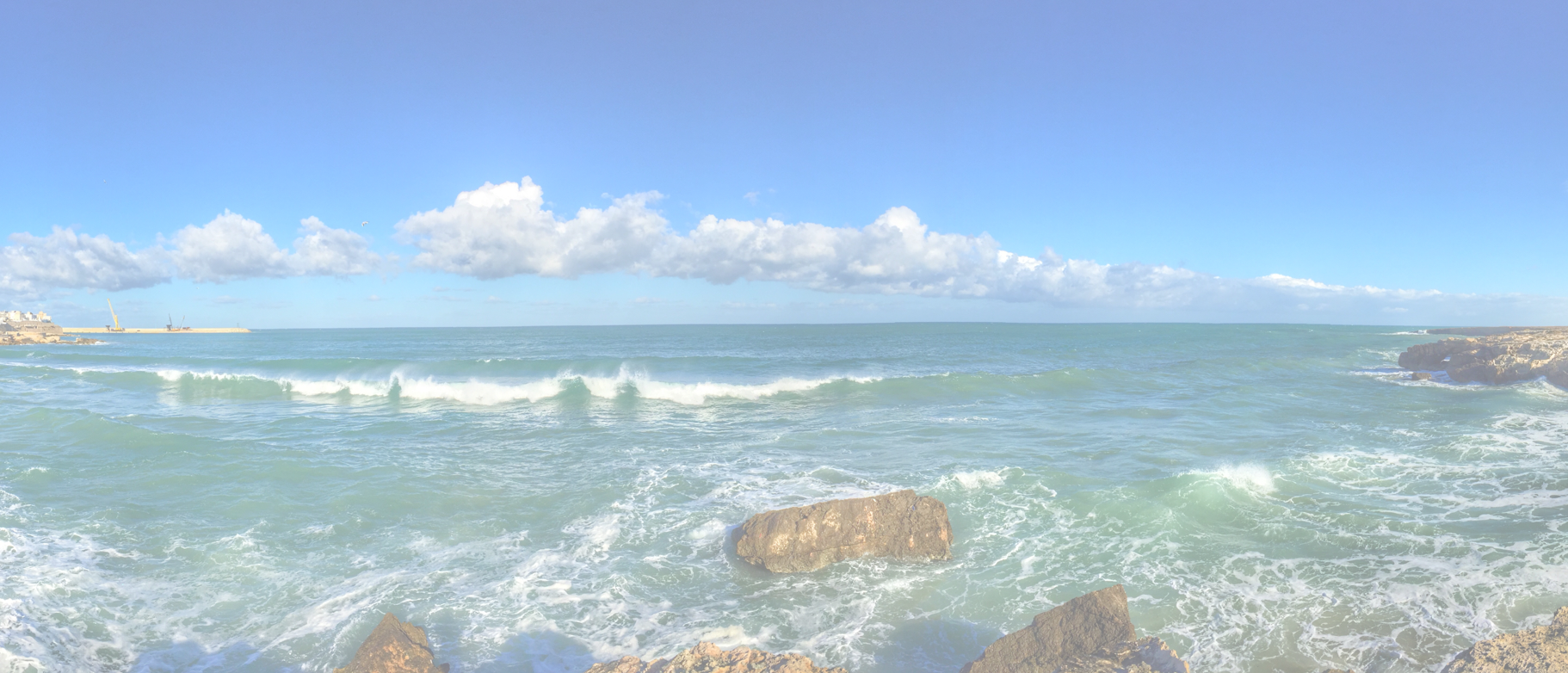 Persona: < beschrijving>
28-7-2021
Hans Rood
1
Persona: <beschrijving>
Voorkeur Kanaal
Persoonlijkheid
Motivaties
Demografie
Interesses
Doelen
Pijngevers
Citaat
Kern redenen tot koop
Deal Maker
Deal Breaker
Hans Rood
2
28-7-2021
https://www.redharbour.nl/Personas-NL/